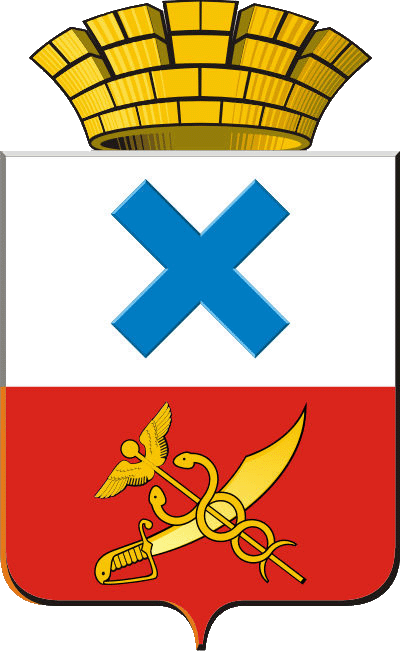 Отчет об исполнении бюджета Муниципального образования город Ирбит за 2020 год  в доступной для граждан форме
1
Используемые понятия и термины
Бюджет – план расходов и доходов на определенный период.
Доходы бюджета – безвозмездные и безвозвратные поступления денежных средств в бюджет.
Расходы бюджета – выплачиваемые из бюджета денежные средства.
Дефицит бюджета – превышение расходов бюджета над его доходами.
Профицит бюджета – превышение доходов бюджета над его расходами.
Бюджетный кредит –  денежные средства, предоставляемые областным бюджетом бюджету муниципального образования на возвратной и возмездной основах.
Муниципальные гарантии – способ обеспечения гражданско - правовых обязательств, в силу которого муниципальное образование (гарант) дает письменное обязательство отвечать за исполнение лицом, которому дается муниципальная гарантия, обязательства перед третьими лицами полностью или частично.
Муниципальная программа – документ стратегического планирования, содержащий комплекс планируемых мероприятий, взаимоувязанных по задачам, срокам осуществления, исполнителям и ресурсам и обеспечивающих наиболее эффективное достижение целей и решение задач социально-экономического развития муниципального образования.
2
Межбюджетные   трансферты    –    денежные    средства,    перечисляемые    из    одного бюджета бюджетной системы Российской Федерации другому (латинское transfero — переношу, перемещаю). 

 Виды  межбюджетных трансфертов

Дотации	                Субсидии               Субвенции

При дотации денежная помощь со стороны бюджета другого уровня не оговаривается никакими условиями (в переводе с латинского dotatio - дар, пожертвование). 
При субсидии средства предоставляются бюджету другого уровня на условиях долевого финансирования расходов (латинское subsidium  - помощь, поддержка).
При субвенции со стороны государства выделяются средства местному бюджету на исполнение переданных государственных полномочий.
3
ДОХОДЫ БЮДЖЕТА
Налоговые доходы
Неналоговые доходы
Безвозмездные поступления
Поступления от уплаты пошлин, сборов, установленных законодательством РФ, а также штрафов за нарушение законодательства, например:
доходы от использования и продажи муниципального имущества и земли,
доходы от  оказания платных услуг,
штрафные санкции,
иные неналоговые доходы
Межбюджетные трансферты
Поступления от уплаты
налогов и сборов,
предусмотренных Налоговым
Кодексом РФ, например:
налог на доходы физических лиц,
акцизы,
земельный налог,
налог на имущество физических лиц,
государственная пошлина,
другие налоги.
Муниципальные учреждения МО город Ирбит
Всего 49 муниципальных учреждений
Муниципальные унитарные предприятияМуниципального образования город Ирбит
На 01.01.2021 года на территории МО город Ирбит действует 9 муниципальных унитарных предприятий:

1. МУП МО город Ирбит «Ирбит-Авто-Транс»;
2. МУП МО город Ирбит «Городские тепловые сети»;
3. МУП МО город Ирбит «Водоканал-Сервис»;
4. МУП ЖКХ МО город Ирбит «Жилкомсервис»; 
5. МУП МО город Ирбит «Коммунал-сервис»; 
6. МУП МО город Ирбит «Комбинат школьного и студенческого питания»; 
7. МУП МО город Ирбит «Ресурс»;
8. МУП БОН «Рембыттехника» МО город Ирбит ; 
9. МУП МО город Ирбит «Аптека № 59».
Оборот крупных и средних 
предприятий города за 2020 год
Исполнение-169,2%
млн. рублей
Исполнение-122,7%
Исполнение-96,6%
7
Объем инвестиций в экономику города за 2020 год
млн. рублей
Исполнение – 102,3%
8
Обеспеченность торговыми площадями
 на 1000 жителей, кв. м. за 2020 год
Исполнение – 99,7%
Открытие новых объектов потребительского рынка
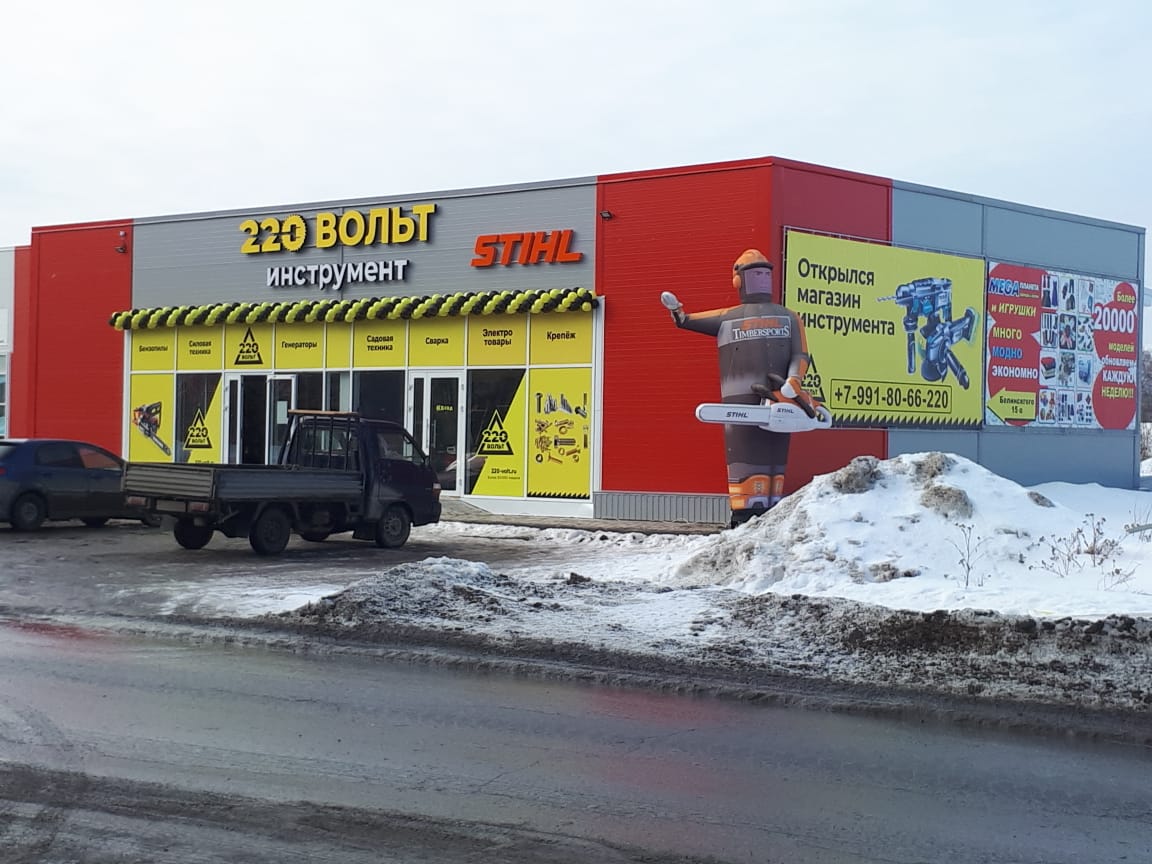 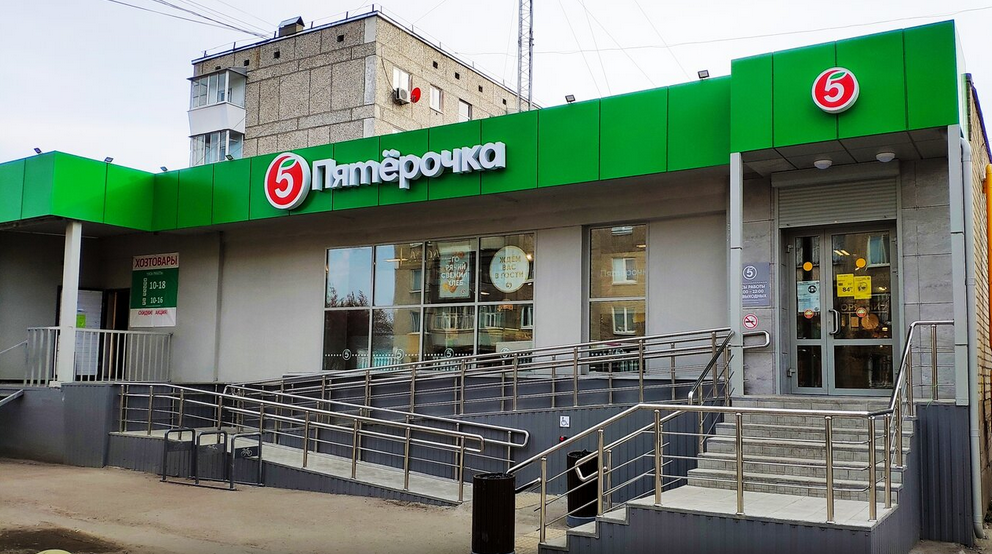 Кол-во созданных рабочих мест:
План –80
Факт – 86
Исполнение – 107,5%
Объем инвестиций в потреб. рынок:
План -20,0 млн.руб. 
Факт - 22,0 млн. руб.
Исполнение - 110%
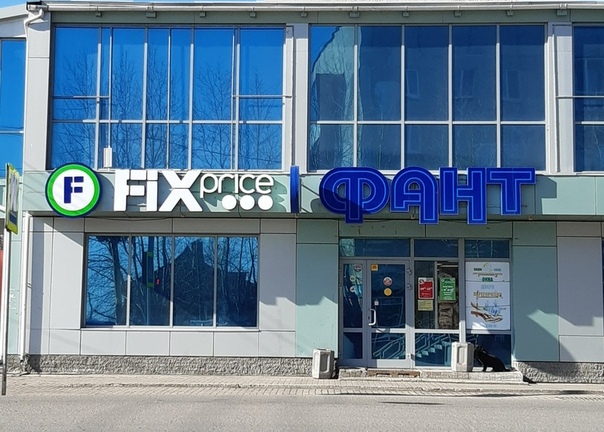 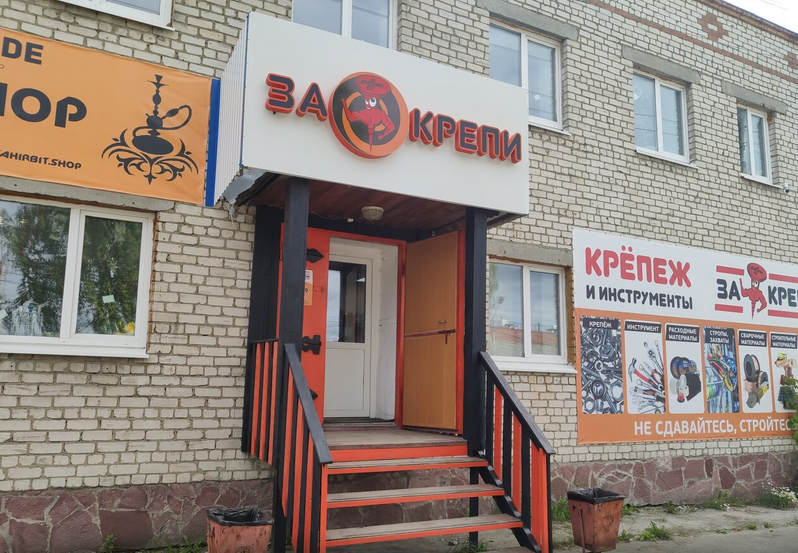 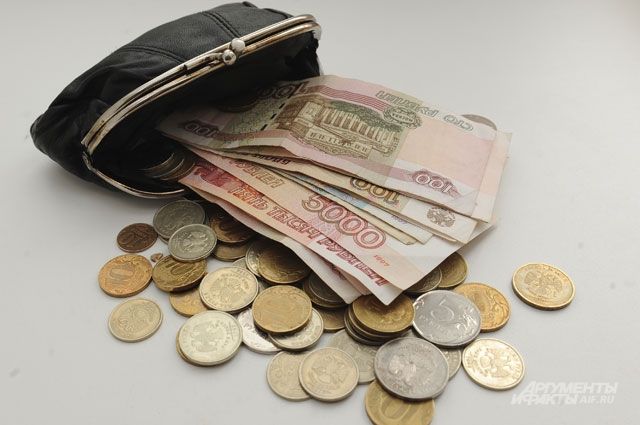 Доходы населения 
за 2020 год
Среднемесячная заработная плата по Муниципальному образованию город Ирбит
план – 35 600 руб.
факт – 37 082 руб.
исполнение – 104,2%
с 01.01.2021 года:
МРОТ – 12 792 рублей
Прожиточный минимум – 11 206 рублей на душу населения
11
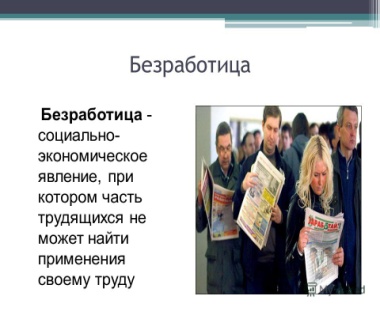 Уровень безработицы 
в 2020 году, %
Демографические показатели за 2020 год
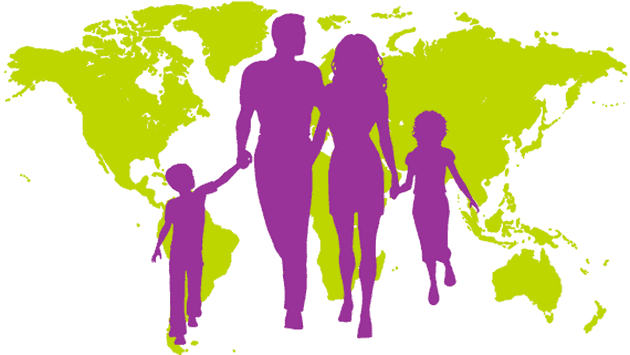 Жилищное строительство за 2020 год
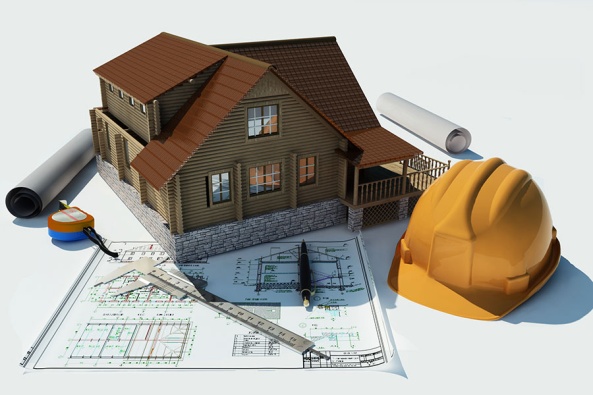 Исполнение – 71,2%
кв. метров
Межведомственная комиссия 
по вопросам укрепления финансовой 
самостоятельности бюджета
Сумма погашенной недоимки в 2020 году, млн. рублей
Исполнение – 118,6%
(млн.руб.)
Общие    характеристики    бюджета
16
Объем   доходов   бюджета  в  расчете  на одного  жителя  в  динамике
Исполнение  бюджета  по  доходам
17
Налог на доходы физических лиц
Исполнение   бюджета  по  доходам
18
18
Единый налог на вмененный доход
Исполнение   бюджета   по  доходам
19
Доходы от использования имущества
Исполнение   бюджета   по   доходам
20
Доходы   от   реализации   имущества
Исполнение   бюджета   по  доходам
21
21
Доходы от оказания платных услуг
Исполнение   бюджета   по  доходам
22
Штрафы, санкции, возмещение ущерба
Исполнение  бюджета  по  доходам
23
Межбюджетные трансферты в общем объеме доходов
Межбюджетные     отношения
24
Динамика поступлений межбюджетных трансфертов, млн.руб.
Межбюджетные     отношения
25
Динамика безвозмездных поступлений в бюджет Муниципального образования город Ирбит
Исполнение  бюджета  по  доходам
Объем безвозмездных поступлений в расчете на одного жителя в динамике
Исполнение  бюджета   по   доходам
27
Динамика расходов бюджета в расчете на одного жителя
29
Структура расходов                                                                                                                                      (млн. руб.)
30
Расходы в области национальной экономики (в  млн.руб.)
31
Расходы   на    ЖКХ               (в  млн.руб.)
32
Расходы   на    образование             (в млн.руб.)
33
Расходы на культуру  (в млн.руб.)
34
Реализация Муниципальных программ в 2020 году
14 муниципальных программ (31 подпрограмма), финансируемых из средств местного бюджета, в т.ч. 10 программ (14 подпрограмм) обеспечены софинансированием из средств областного и федерального бюджетов.
35
Муниципальная программа «Развитие системы образования в Муниципальном образовании город Ирбит до 2024 год»
тыс. рублей
* в 2019 году финансирование расходов осуществлялось в рамках муниципальной программы «Развитие системы образования в Муниципальном образовании город Ирбит на 2017-2021 годы»
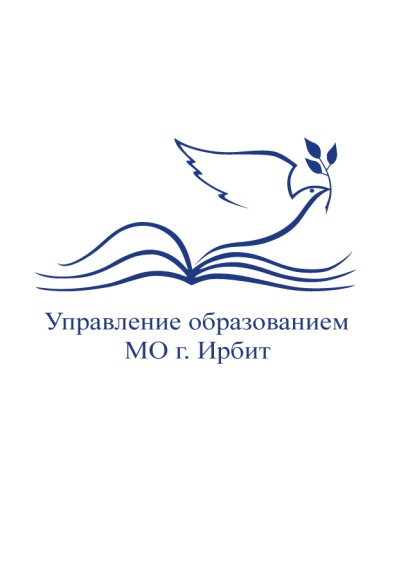 СИСТЕМА ОБРАЗОВАНИЯ 
     МО город ИРБИТ
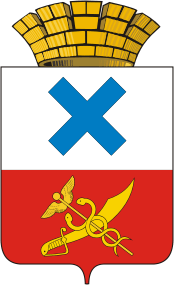 ОБЩЕОБРАЗОВАТЕЛЬНЫЕ 
ОРГАНИЗАЦИИ
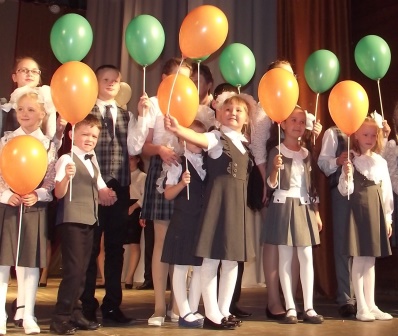 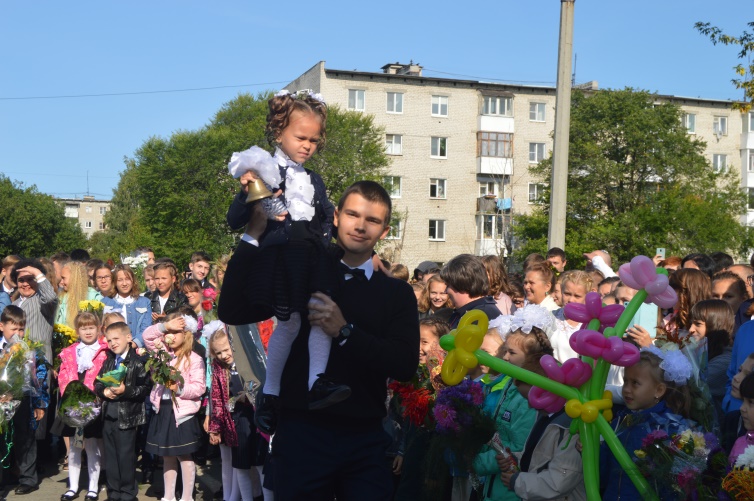 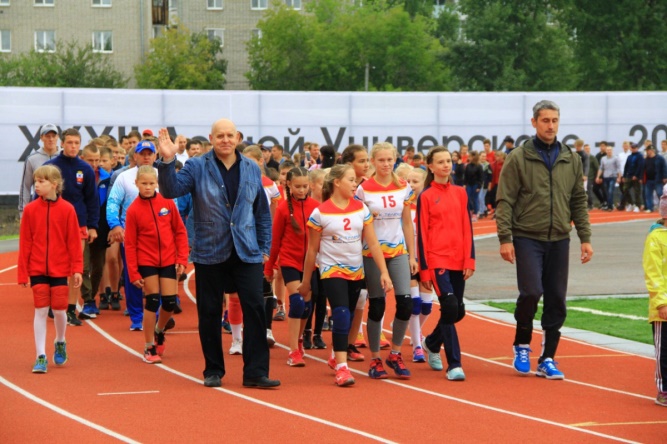 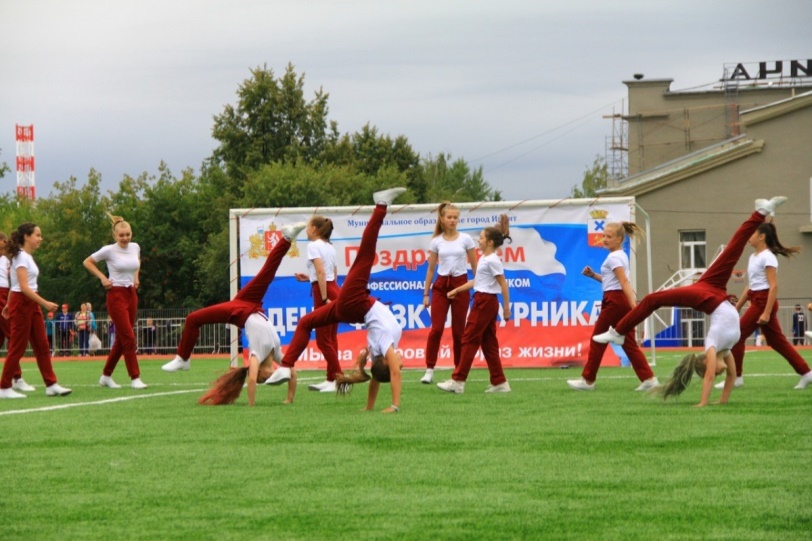 8
ДОШКОЛЬНЫЕ
ОБРАЗОВАТЕЛЬНЫЕ 
ОРГАНИЗАЦИИ
20
ОРГАНИЗАЦИИ
ДОПОЛНИТЕЛЬНОГО 
ОБРАЗОВАНИЯ
3
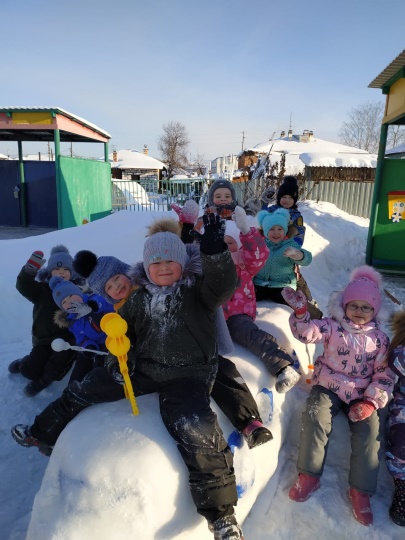 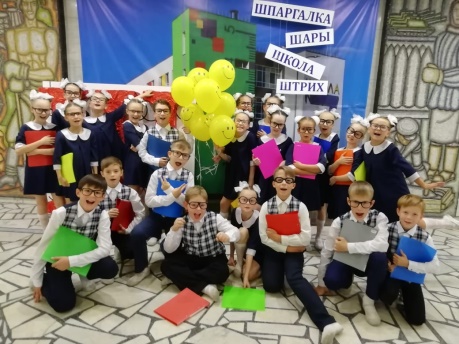 1
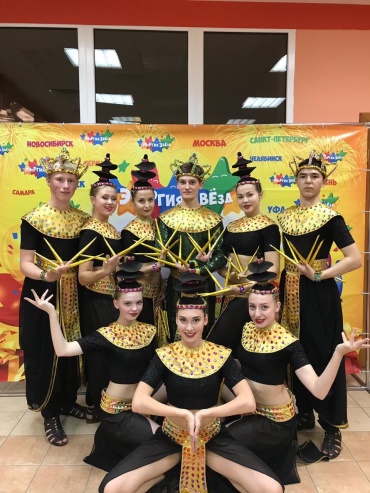 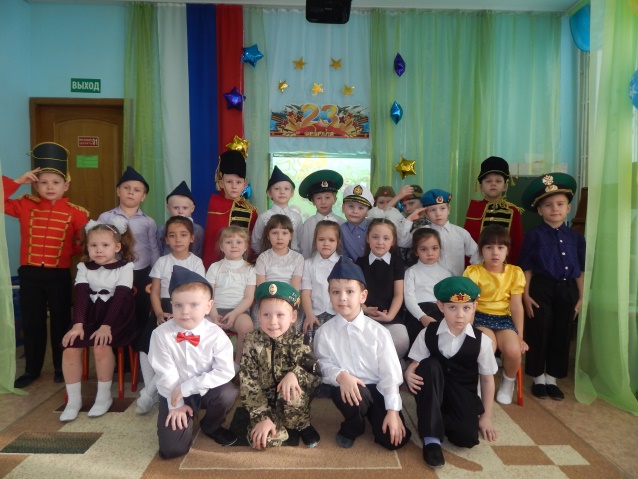 УЧРЕЖДЕНИЕ СОПРОВОЖДЕНИЯ
Система образования 
Городского округа «город Ирбит» Свердловской области
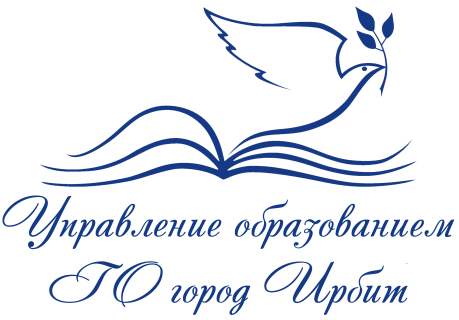 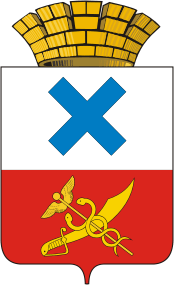 Управление образованием 
Городского округа «город Ирбит» 
Свердловской области 
(Управление образованием 
ГО город Ирбит)
Адрес: 623851, Свердловская обл., г. Ирбит, ул. Советская, 100а
E-mail: uoirbit@mail.ru 
Адрес официального сайта: уоирбит.рф
Контактный телефон: (34355)6-45-32
Показатели развития системы образования
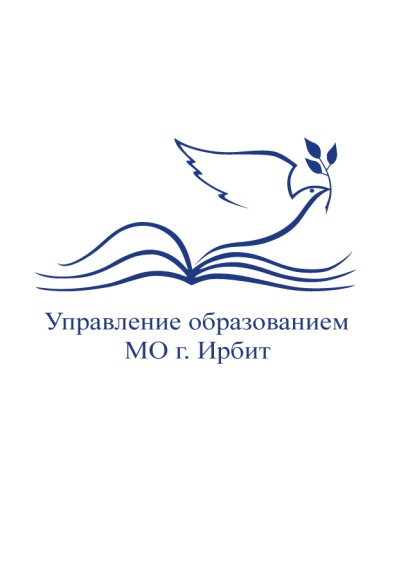 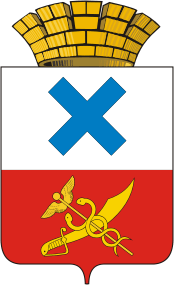 Изменение контингента обучающихся 
за три года
39
Развитие 
материально-технической базы образовательных организаций
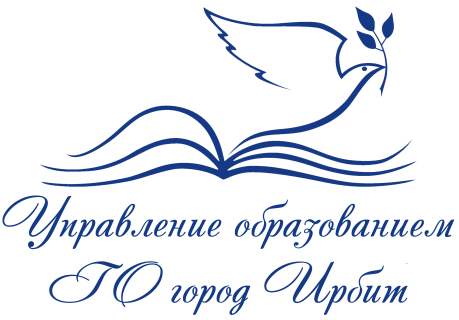 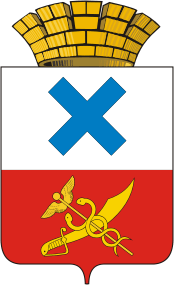 Бюджет системы образования (руб.)
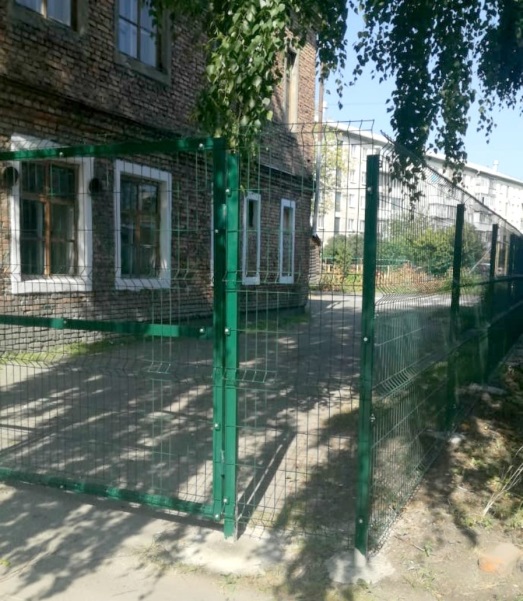 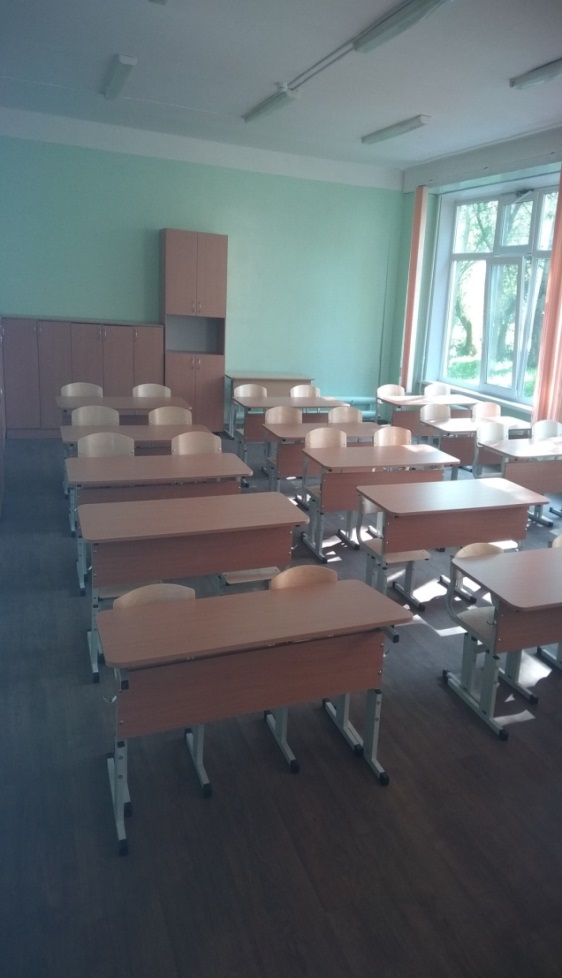 Участие образовательных организаций 
в реализации целевой программы
Единый государственный экзамен
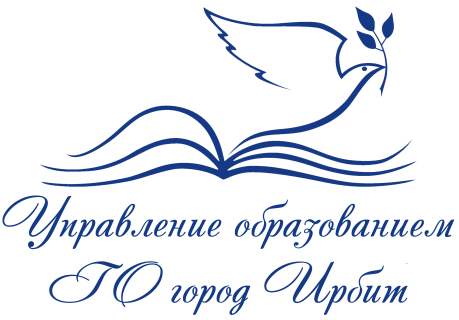 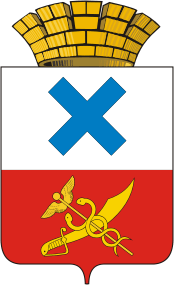 Результаты независимой экспертизы оценки качества образования выпускников общеобразовательных учреждений города Ирбита на протяжении рада лет сопоставимы или выше среднеобластных и общероссийских. Самыми востребованными предметами для выпускников 11-х классов являются математика профильная, обществознание, биология, физика. Эта же тенденция наблюдается и в целом по Российской Федерации.
Учащиеся,  набравшие  наивысшие баллы по предметам в 2020 году
Выпускники, награжденные медалями 
«За особые  успехи в учении»
Результаты ЕГЭ по русскому языку выпускников города Ирбита
Достижения 
педагогов и обучающихся 
образовательных организаций
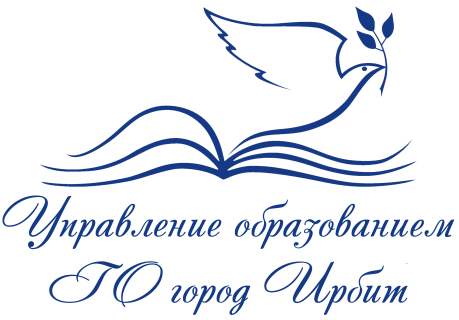 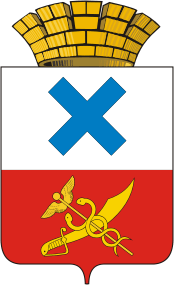 Учителя-победители ПНП «Образование»
Учащиеся - обладатели премии Губернатора Свердловской области
ОУ № 3:    Колпашникова Н.Г.
ОУ № 5:    Буньков Д.А., Адамбаева Л.А.
ОУ № 8:    Позныш Т.В.,  Мальцева В.И.
ОУ № 9:    Кудряшова О.В., Хрушкова Н.А.
ОУ № 10:  Шабалина Ю.В.
ОУ № 13:  Миронова Е.А., Чулкова И.Н., Лимонова О.А., 
                  Фоминых И.П., Толмачев  В.Г.,  Нестерова Н.М., 
                  Коростелева О.Ю., Чернова О.В., Соколова Е.А.,
                  Молодых О.С.
ОУ № 18:  Наймушина И.А., Рацун М.И., Кривоногова Н.А.,
                   Недокушева  Т.А.
2016 год: Жилин Александр, ОУ № 8
2017 год: Серков Илья, ОУ № 13
2018 год: Курочкин Евгений, ОУ № 10,
                 Тупица Данил, ОУ № 10
2019 год: Булатова Оксана, ОУ № 9,
                 Коростелев Георгий, ОУ № 13,
                 Никитина Александра, ОУ № 9
2020 год: Тимофеев Максим, ДЮСШ
Доля педагогов, аттестованных 
на высшую квалификационную категорию
Организация отдыха детей 
и их оздоровления
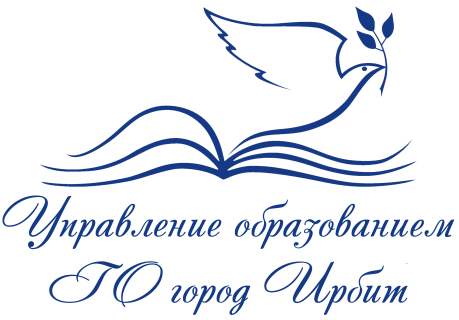 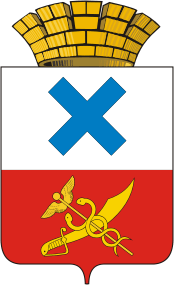 Эффективная организация отдыха детей и их оздоровления, развитие системы внеурочной, сезонной занятости несовершеннолетних в Городском округе «город Ирбит» Свердловской области является одной из наиболее актуальных задач.
Основные формы 
организации отдыха и оздоровления детей
Финансирование  оздоровительной кампании
тыс. руб.
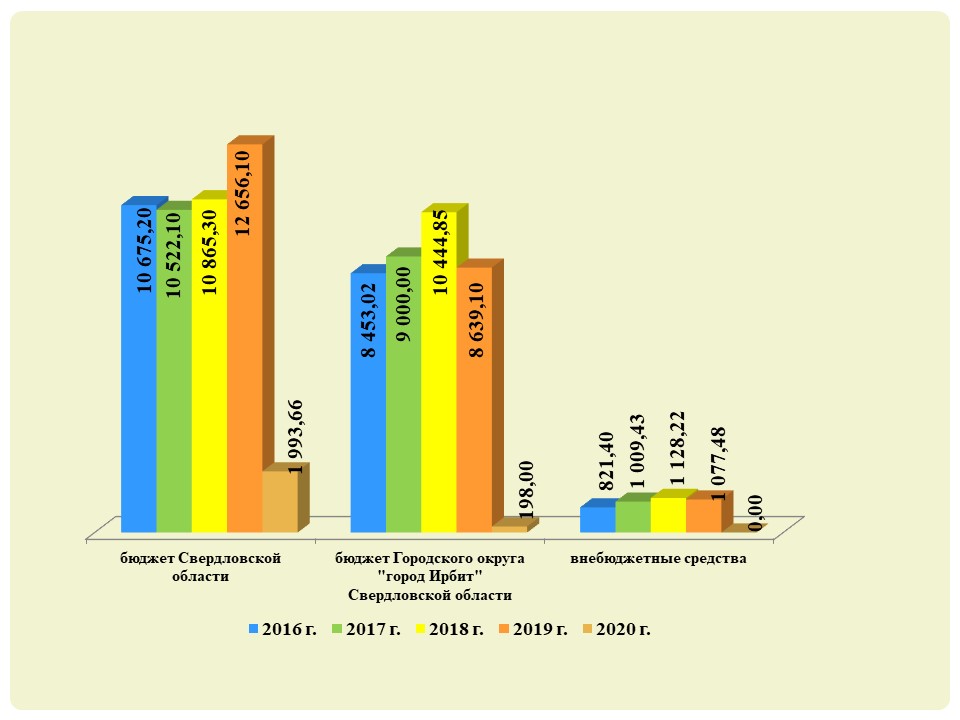 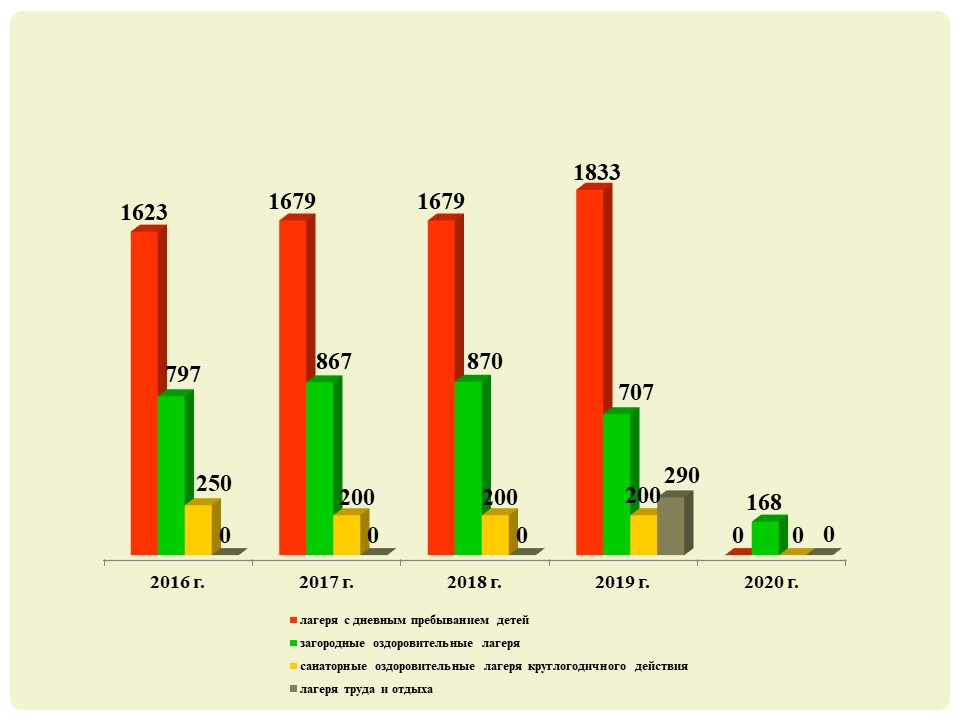 Развитие материально-технической базы 
загородного лагеря
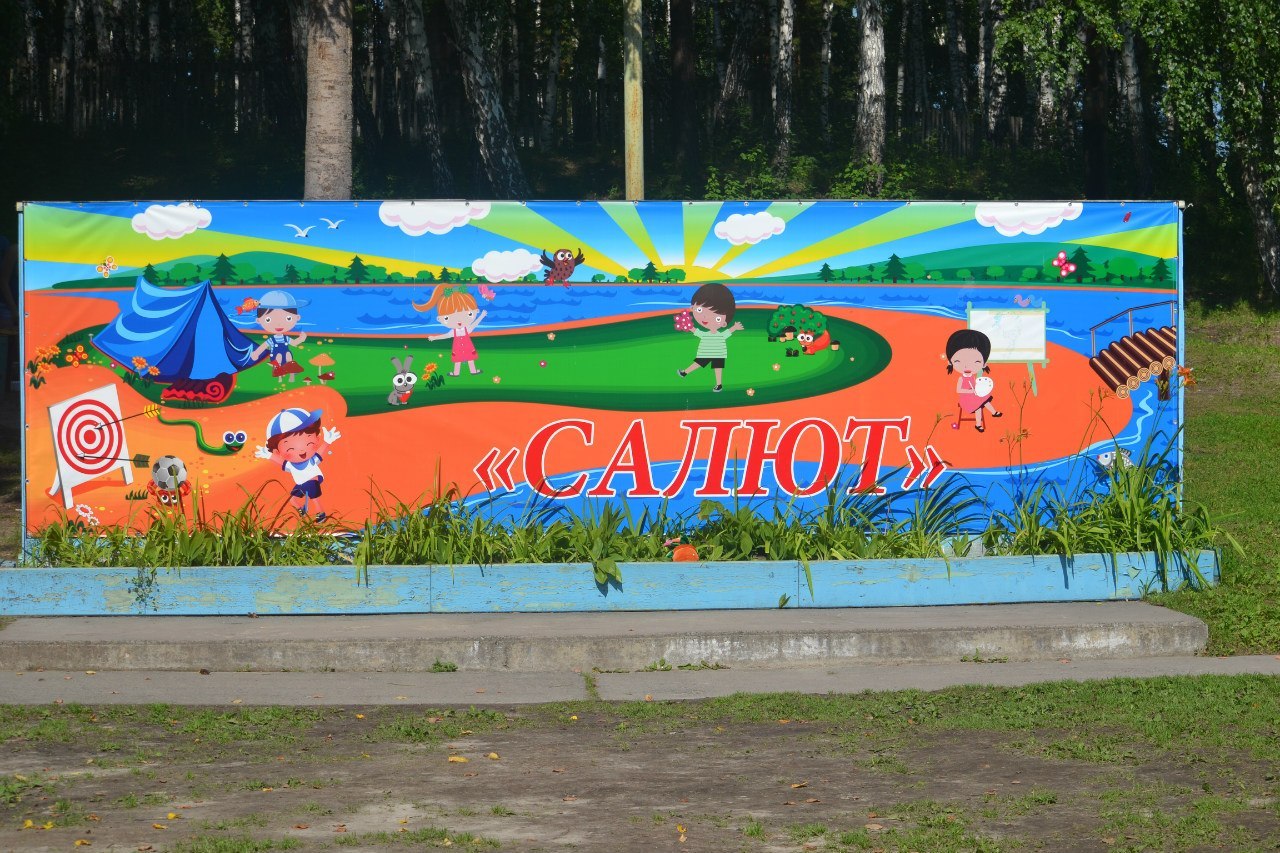 Традиции и новаторство 
системы образования
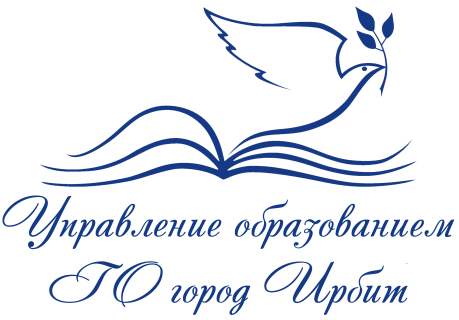 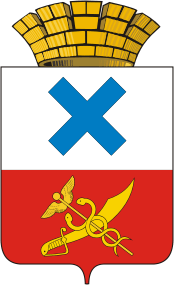 Город Ирбит – это инновационно работающая территория, которая продолжает сохранять свои лучшие традиции:
Конкурсы профессионального мастерства: 
     «Учитель года», «Педагогический дебют», 
     «Самый классный Классный», «Учительница первая моя»,
     «Воспитатель года», «Детский сад года»;
  Фестивали педагогических идей:
      «Симфония урока», «Педагогическая палитра»;
 Лаборатория «Педагогический бренд Ирбита»;
 Встреча лидеров образования «Зимняя школа мастеров»;
 Белавинские педагогические чтения «Современные подходы   к воспитанию: от А до Я»;
 Церемония вручения медалей «За особые успехи в учении»
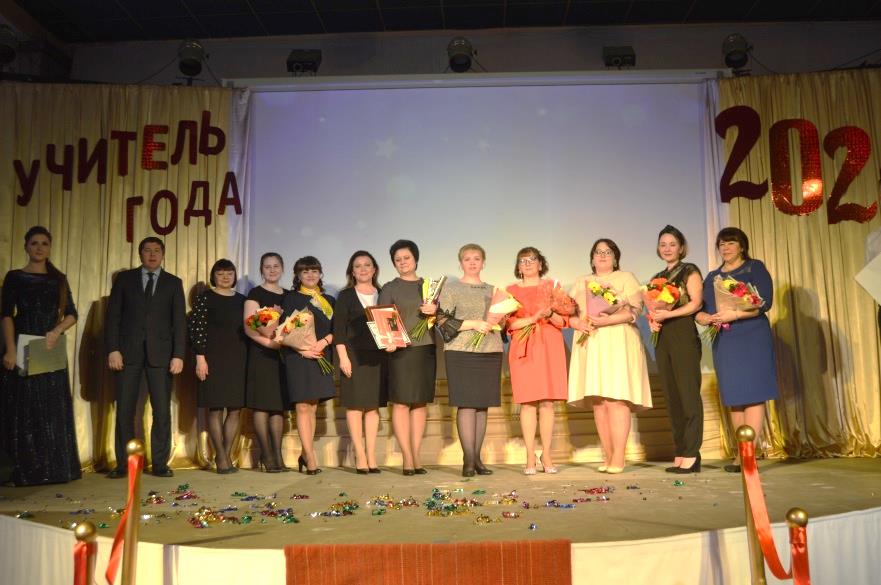 Управление образованием сотрудничает:
ФГА ОУ ДПО «Академия повышения квалификации и профессиональной переподготовки работников образования»            (г. Москва);
ФГБОУ ВО «Уральский государственный педагогический университет» (г. Екатеринбург); 
ФГАОУ ВПО «Российский государственный профессионально-педагогический университет» (г. Екатеринбург);
ГАОУ ДПО СО «Институт развития образования» (г. Екатеринбург);
ГАОУ ТО ДПО «Тюменский областной государственный институт развития регионального образования» (г. Тюмень)
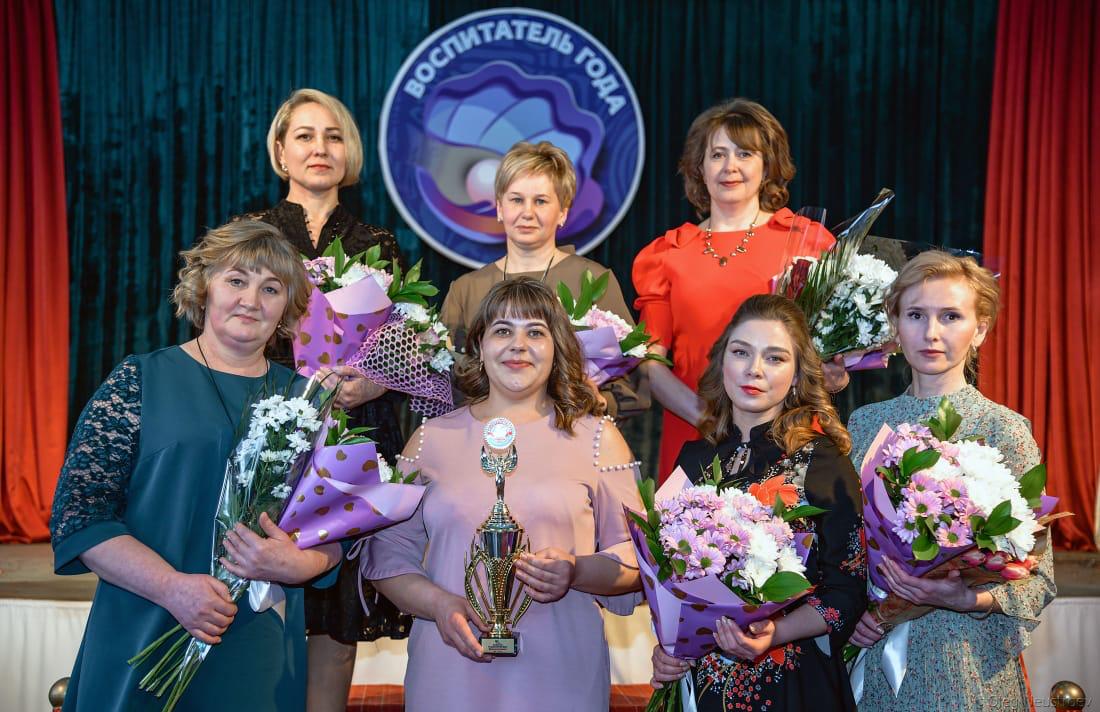 Муниципальная программа «Развитие жилищно-коммунального хозяйства и повышение энергетической эффективности в Муниципальном образовании город Ирбит до 2024 года»
тыс. рублей
* в 2019 году финансирование расходов осуществлялось в рамках муниципальной программы «Развитие жилищно-коммунального хозяйства и повышение энергетической эффективности в Муниципальном образовании город Ирбит на 2017-2021 годы»
Муниципальная программа «Повышение эффективности управления собственностью Муниципального образования город Ирбит до 2024 года»
Объемы финансирования муниципальной 
программы, тыс. рублей
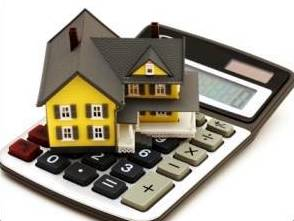 * в 2019 году финансирование расходов осуществлялось в рамках муниципальной программы «Повышение эффективности управления собственностью Муниципального образования город Ирбит на 2017-2021 годы»
Муниципальная программа «Развитие сферы культуры в Муниципальном образовании город Ирбит до 2024 года»
тыс. рублей
* в 2019 году финансирование расходов осуществлялось в рамках муниципальной программы «Развитие сферы культуры в Муниципальном образовании город Ирбит на 2017-2021 годы»
Динамика показателей культурно-досуговой сферы в МО город Ирбит(ДК им. В.К. Костевича)
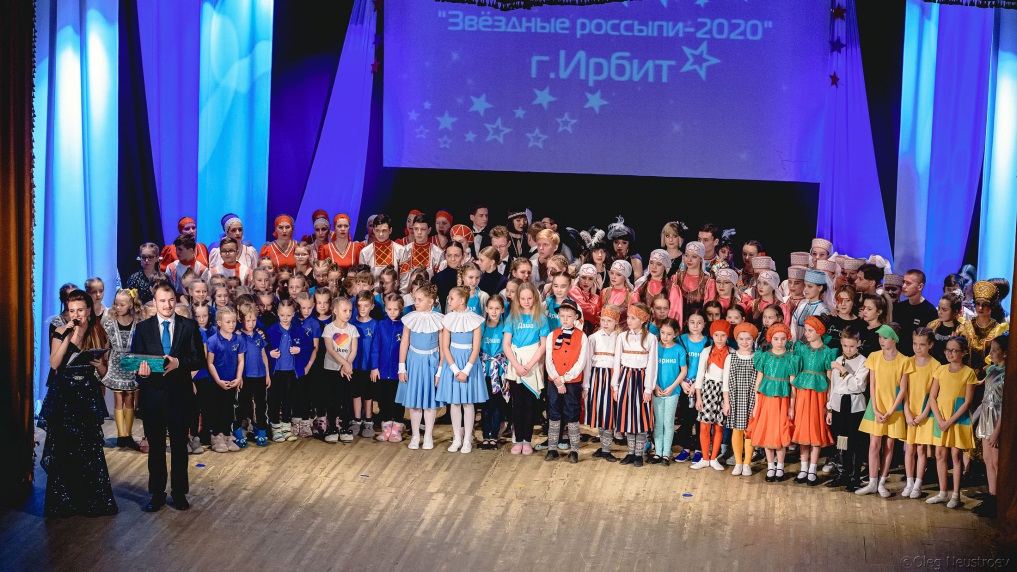 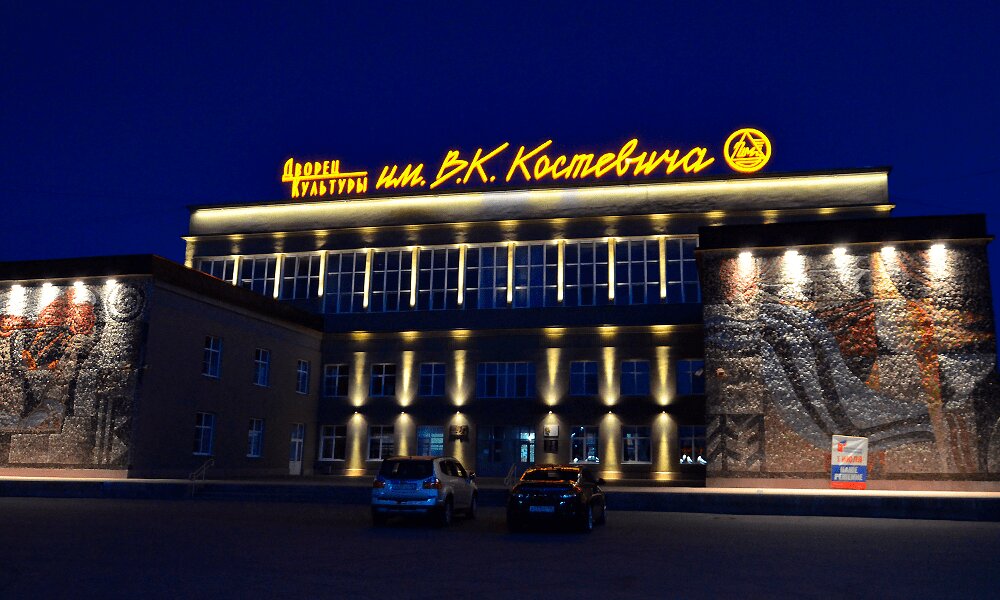 48
Динамика основных показателей деятельности «Ирбитского драматического театра им.А.Н.Островского»
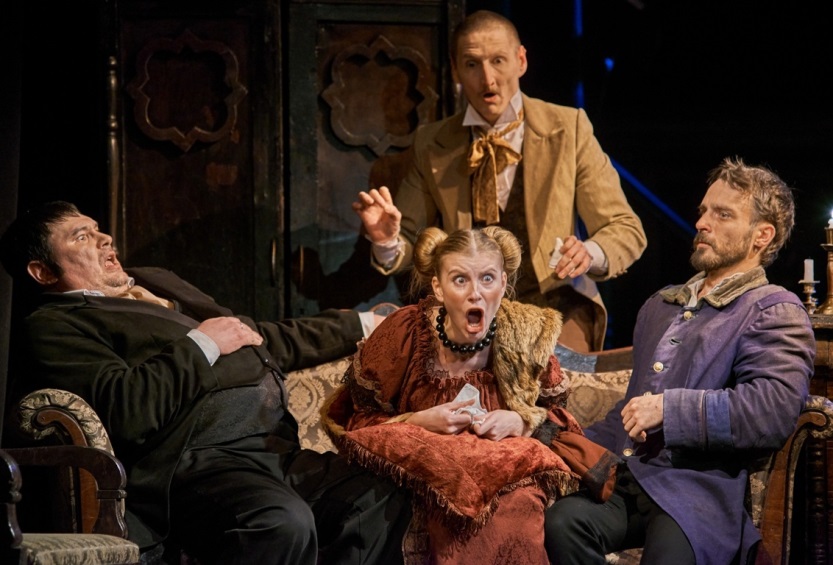 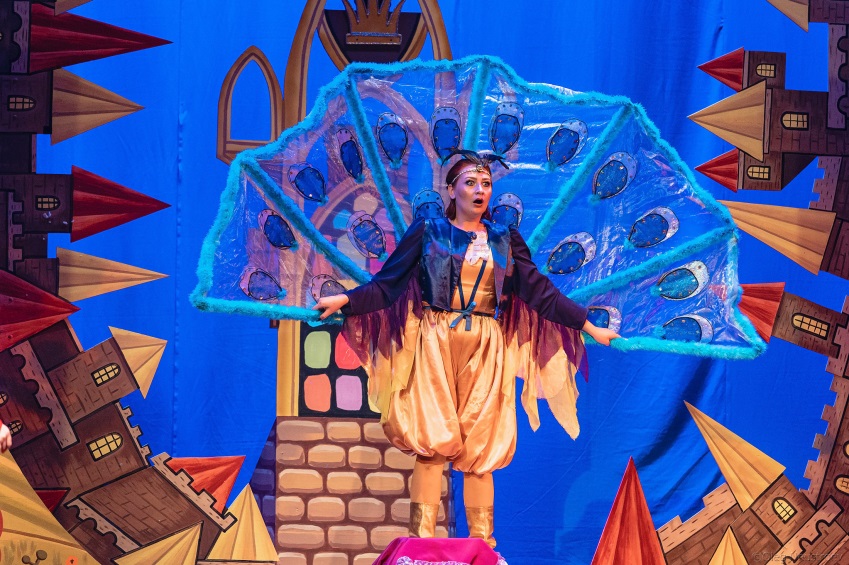 49
Динамика основных показателей деятельности библиотек
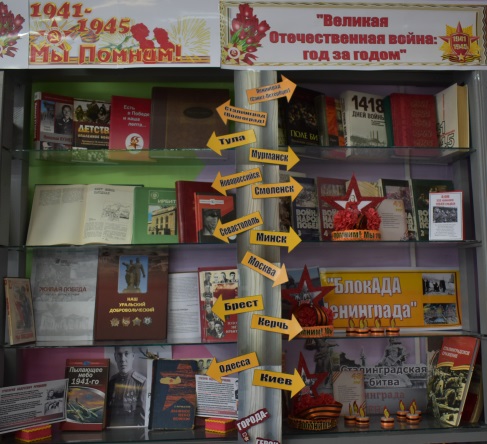 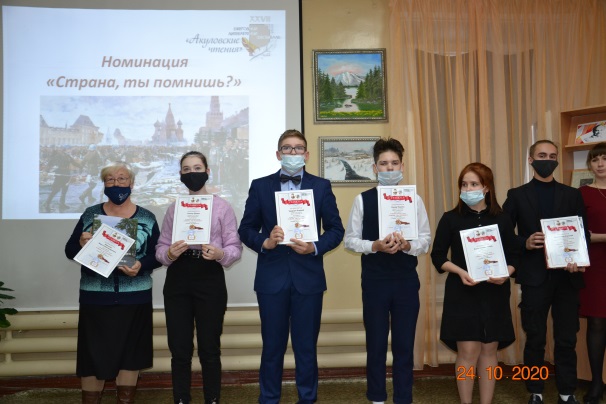 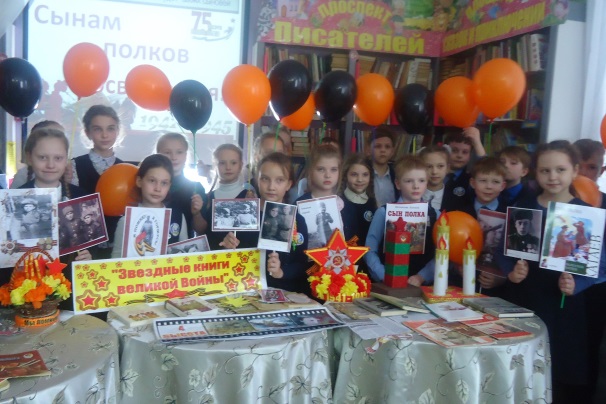 50
Динамика основных показателей деятельности музея
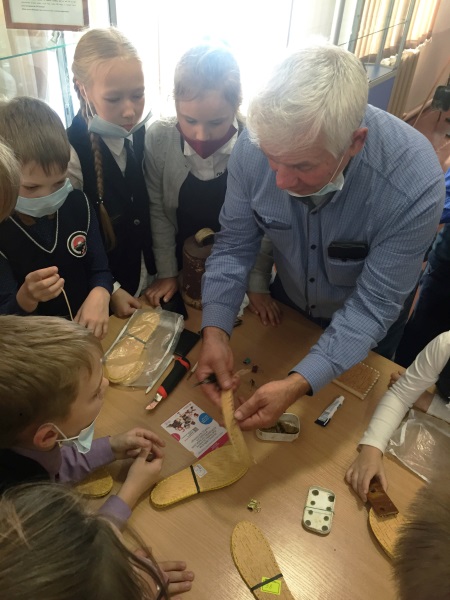 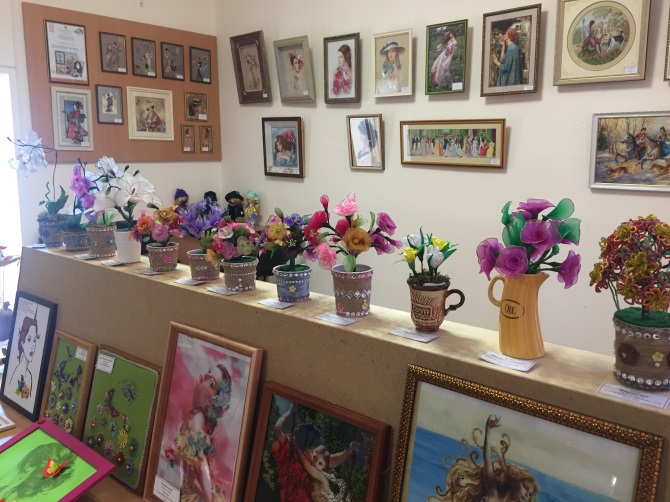 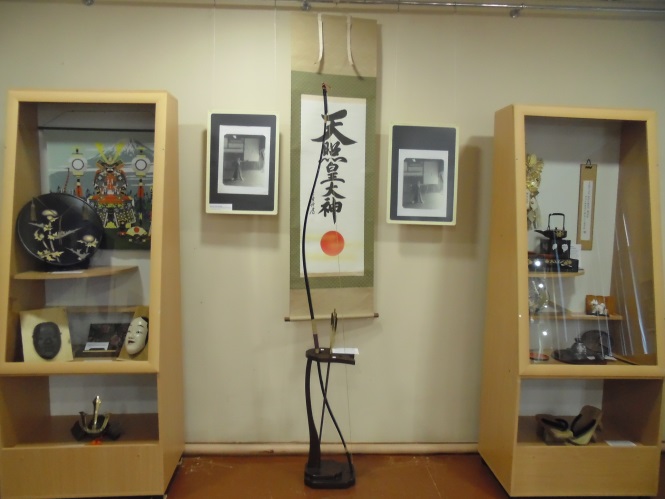 51
Муниципальная программа «Развитие физической культуры, спорта и молодежной политики в Муниципальном образовании город Ирбит до 2024 года»
тыс. рублей
* в 2019 году финансирование расходов осуществлялось в рамках муниципальной программы «Развитие физической культуры, спорта и молодежной политики в Муниципальном образовании город Ирбит на 2017-2024 годы»
Подпрограмма «Молодежь Муниципального  образования город Ирбит до 2024 года»
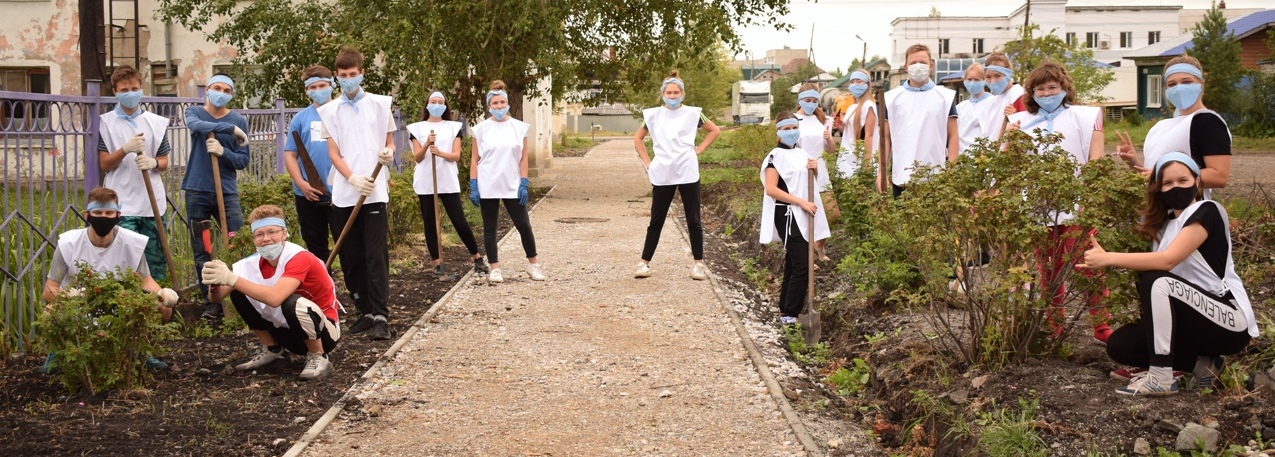 53
Подпрограмма «Патриотическое воспитание граждан Муниципального  образования город Ирбит до 2024 года»
54
Подпрограмма «Развитие физической культуры и спорта в Муниципальном образовании город Ирбит до 2024 года»
За 2020 год на территории Муниципального образования
город Ирбит проведено 56 физкультурных и спортивных мероприятий:
- городские спортивные мероприятия (35)
- мероприятия по внедрению ВФСК «ГТО» (5)
- спортивные мероприятия, проводимые
на уровне Восточного управленческого округа (5)
- областные мероприятия (10)
- всероссийские мероприятия (1)
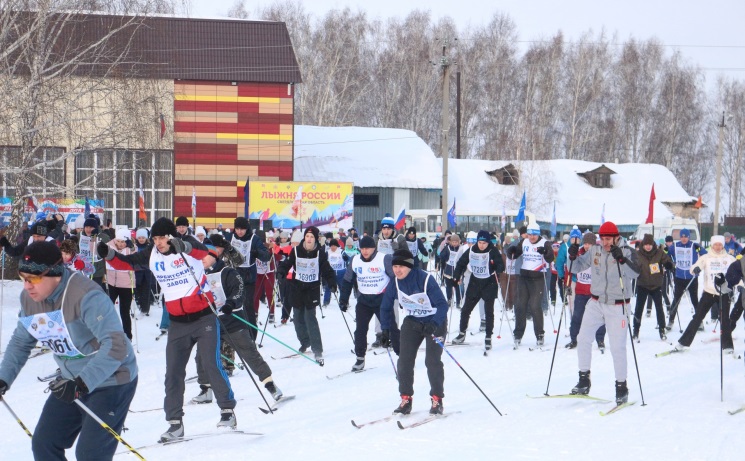 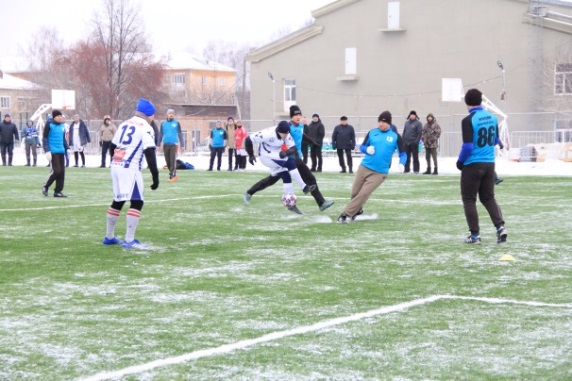 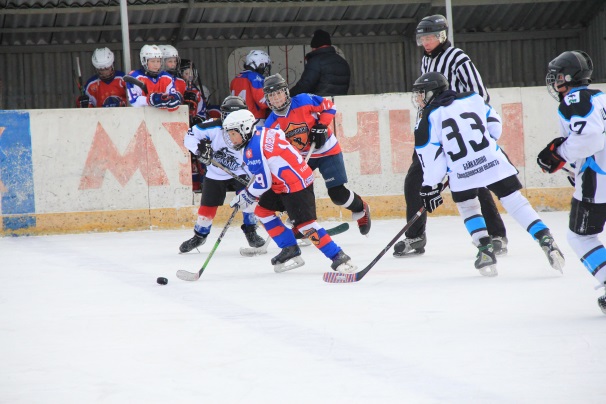 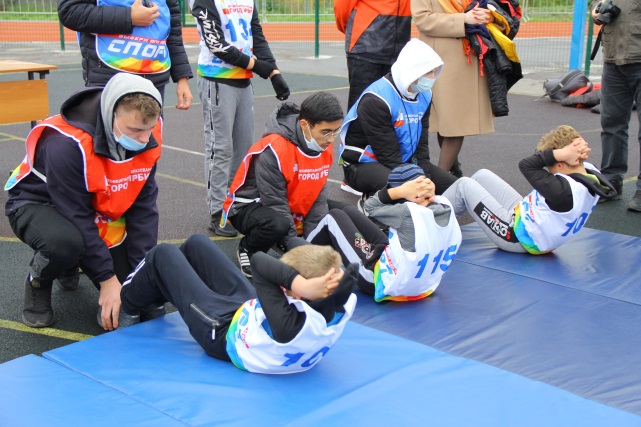 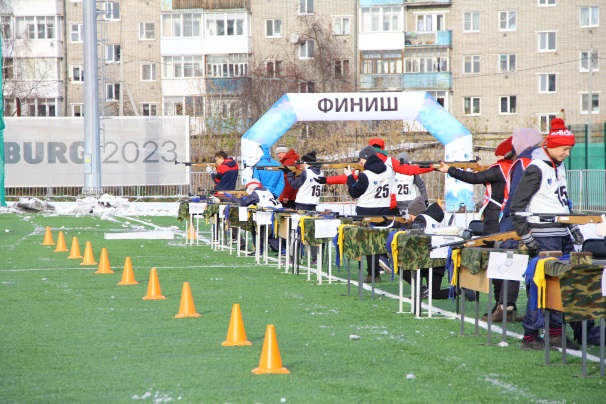 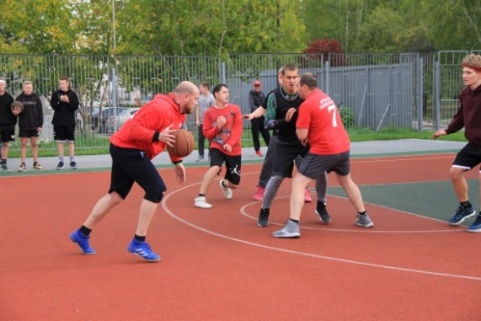 55
Подпрограмма «Развитие инфраструктуры объектов спорта Муниципальной собственности в Муниципальном образовании город Ирбит до 2024 года»
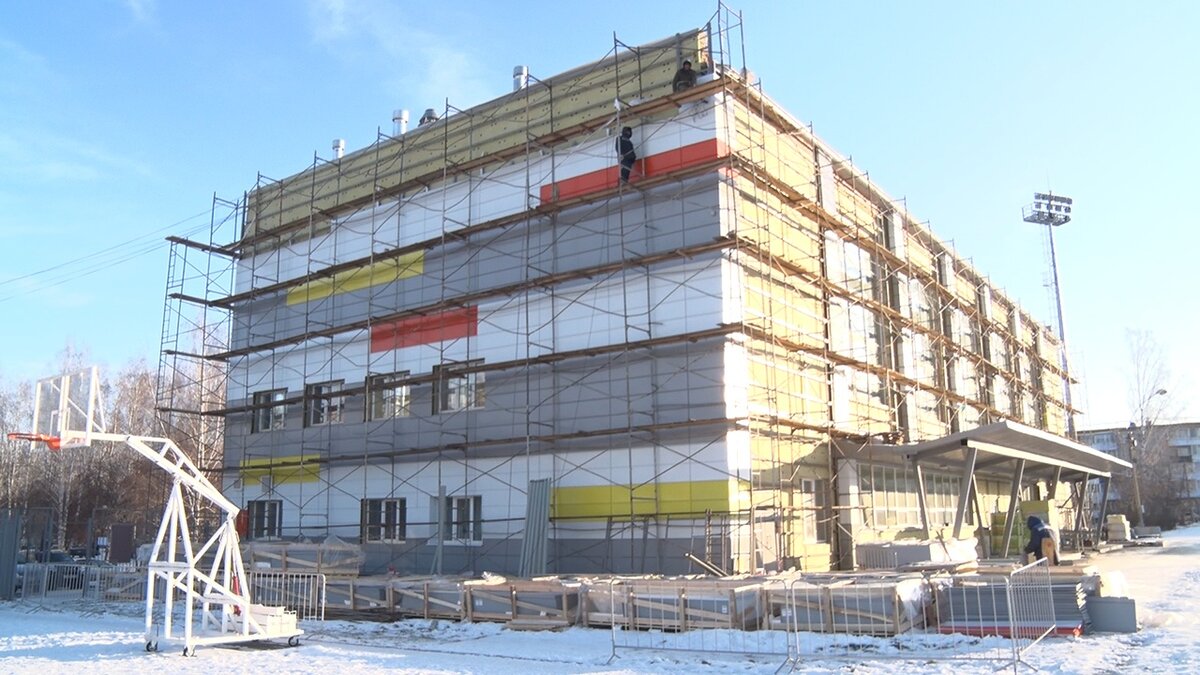 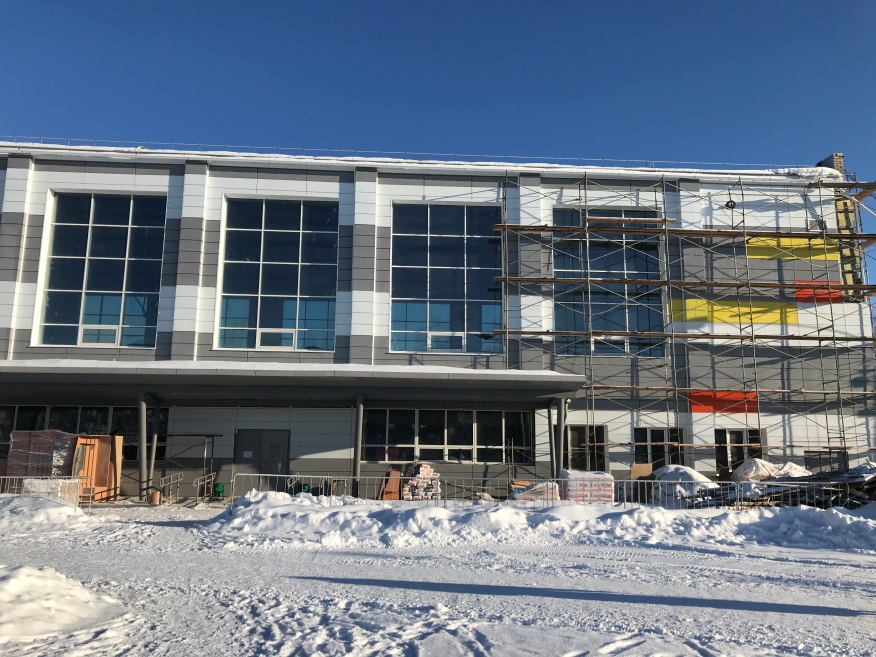 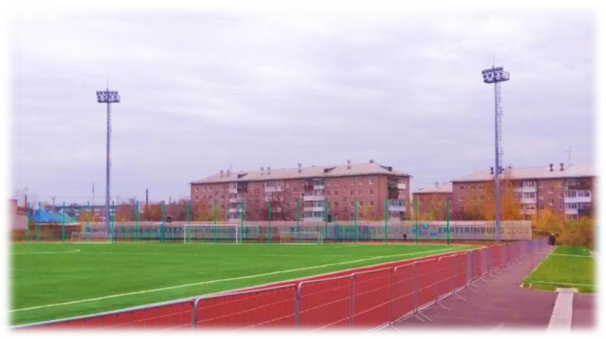 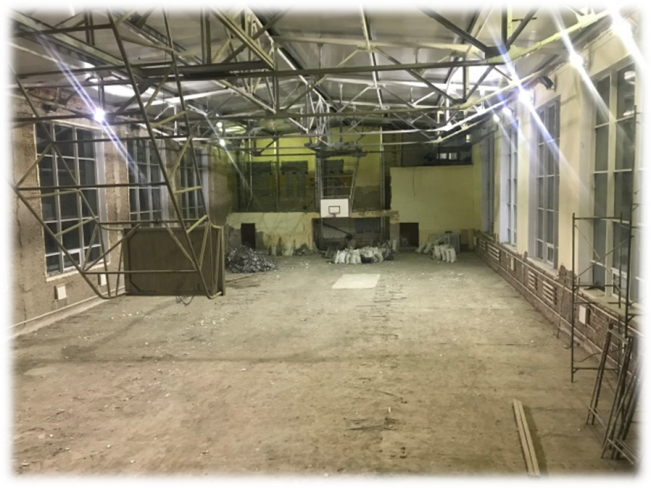 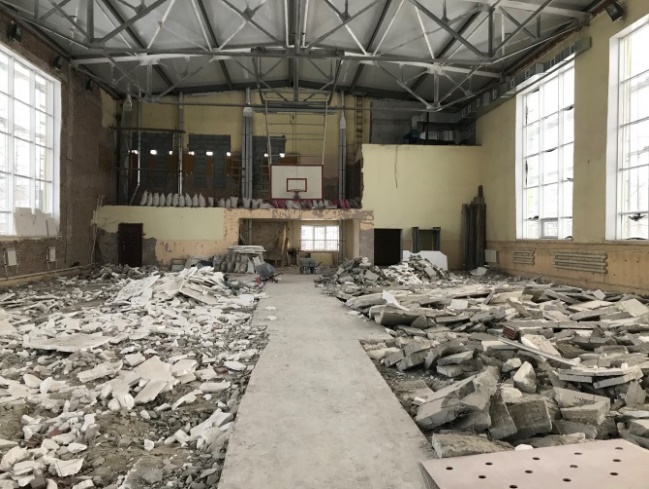 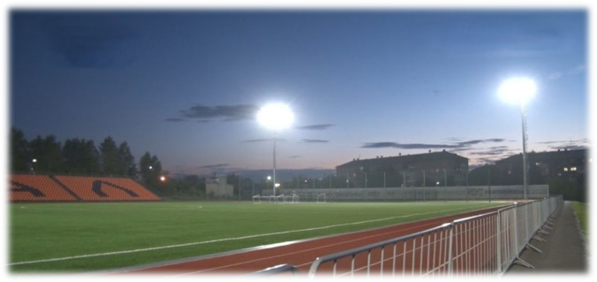 56
Муниципальная программа «Доступное жилье молодым семьям, проживающим на территории Муниципального образования город Ирбит 
до 2024 года»
тыс. рублей
* в 2019 году финансирование расходов осуществлялось в рамках муниципальной программы «Доступное жилье молодым семьям, проживающим на территории Муниципального образования город Ирбит на 2017-2021 годы»
57
Обеспечение жильем молодых семей
Выдано 13 свидетельств молодым семьям на получение социальных выплат на приобретение (строительство) жилья и на улучшение жилищных условий
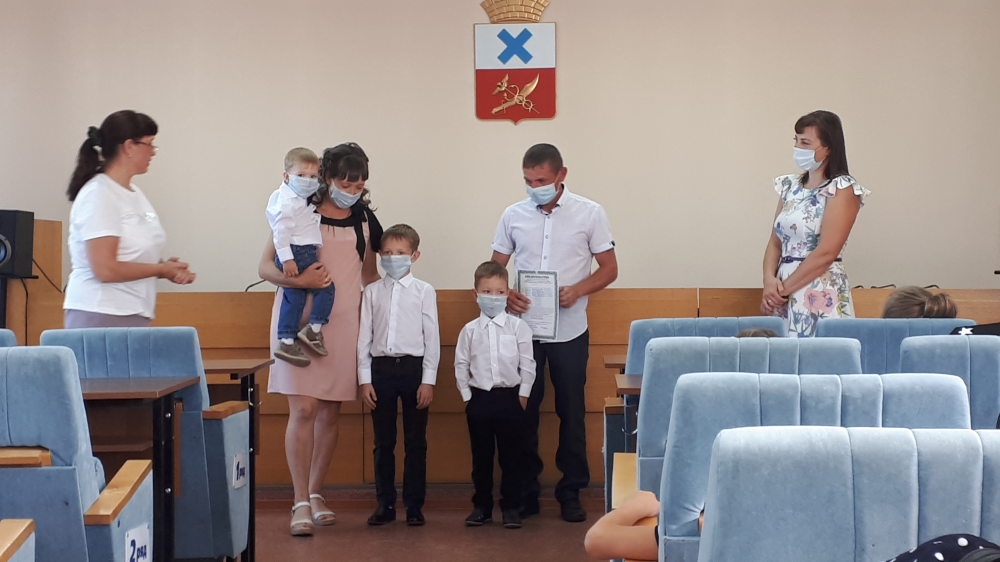 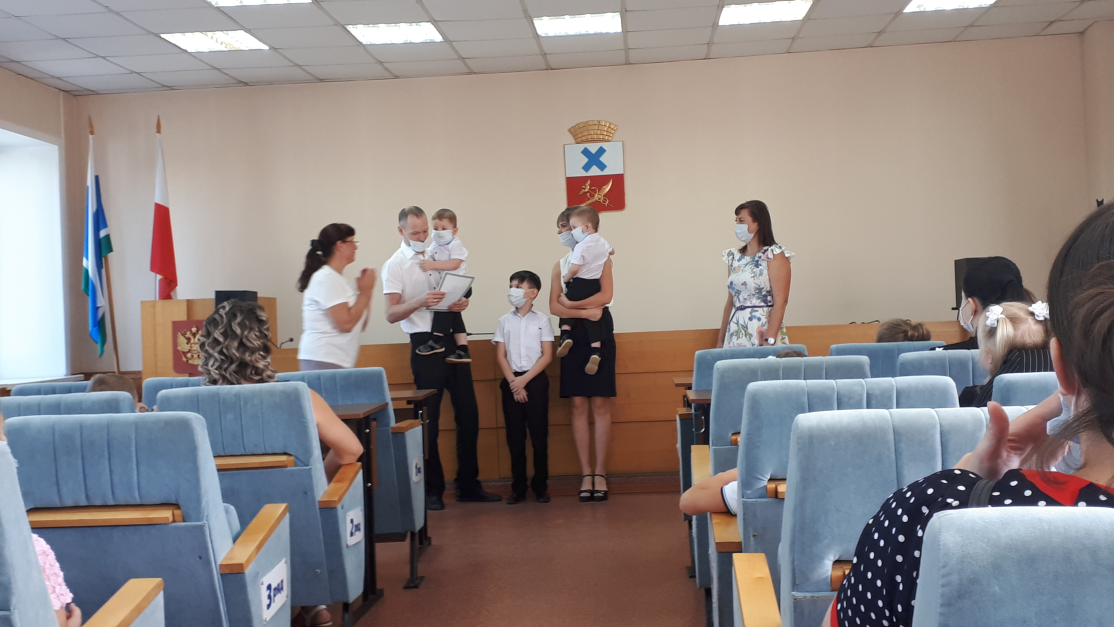 Муниципальная программа «Реализация основных направлений муниципальной политики в строительном комплексе Муниципального образования город Ирбит до 2024 года»
тыс. рублей
* в 2019 году финансирование расходов осуществлялось в рамках муниципальной программы «Реализация основных направлений муниципальной политики в строительном комплексе Муниципального образования город Ирбит на 2017-2021 годы»
Муниципальная программа «Развитие транспортного комплекса Муниципального образования город Ирбит до 2024 года»
тыс. рублей
* в 2019 году финансирование расходов осуществлялось в рамках муниципальной программы «Развитие транспорта, дорожного хозяйства, связи и информационных технологий Муниципального образования город Ирбит на 2017-2021 годы»
** в 2020 году подпрограмма выделена в отдельную муниципальную программу «Информатизация органов местного самоуправления     Муниципального образования город Ирбит  до 2024 года»
Муниципальная программа «Информатизация органов местного самоуправления  Муниципального образования город Ирбит  до 2024 года»
тыс. рублей
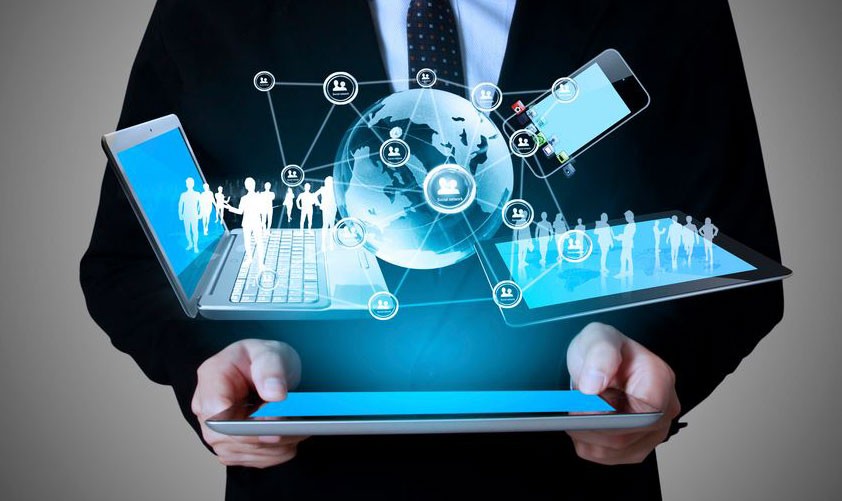 61
Муниципальная программа «Повышение инвестиционной привлекательности Муниципального образования город Ирбит до 2024 года»
тыс. рублей
* в 2019 году финансирование расходов осуществлялось в рамках муниципальной программы «Повышение инвестиционной привлекательности Муниципального образования город Ирбит на 2017-2021 годы»
Муниципальная программа «Обеспечение общественной безопасности на территории Муниципального образования город Ирбит до 2024 года»
тыс. рублей
* в 2019 году финансирование расходов осуществлялось в рамках муниципальной программы «Обеспечение общественной безопасности на территории Муниципального образования город Ирбит на 2017-2021 годы»
Муниципальная программа «Поддержка общественных организаций инвалидов, ветеранов войны и труда и социально-ориентированных некоммерческих организаций Муниципального образования город Ирбит до 2024 года»
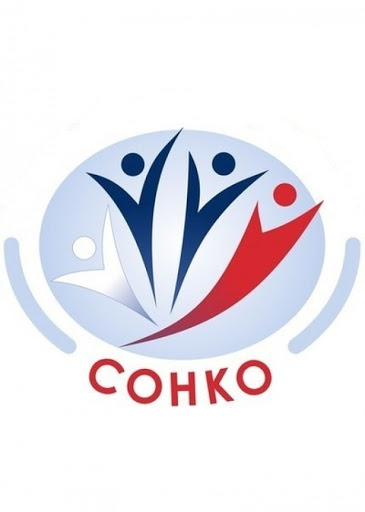 тыс. рублей
Муниципальная программа «Развитие кадровой политики в системе муниципального управления Муниципального образования город Ирбит и противодействия коррупции в Муниципальном образовании город Ирбит до 2024 года»
тыс. рублей
* в 2019 году финансирование расходов осуществлялось в рамках муниципальной программы «Развитие кадровой политики в системе муниципального управления Муниципального образования город Ирбит и противодействия коррупции в Муниципальном образовании город Ирбит на 2017-2021 годы»
Муниципальная программа «Формирование современной городской среды Муниципального образования город Ирбит на 2018-2024 годы»
тыс. рублей
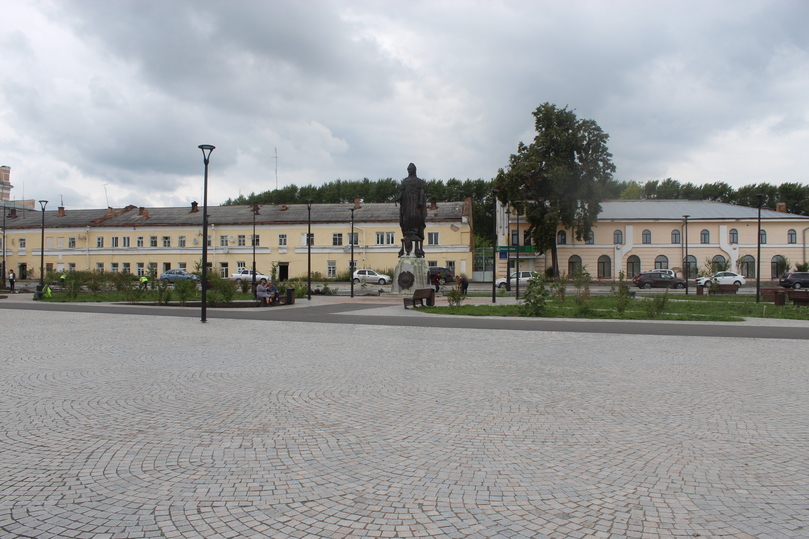 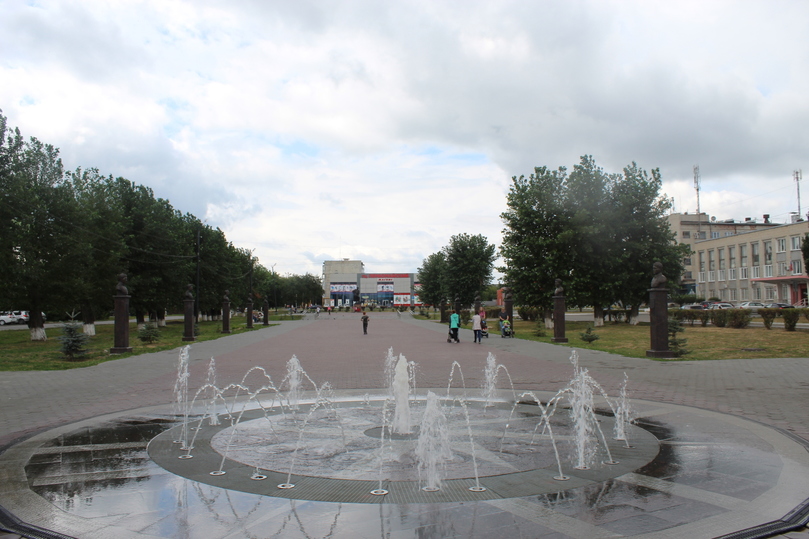 66
В 2020 году на исполнение публичных нормативных обязательств направлено 1 374,5 тыс. руб., в том числе:
осуществление мер социальной поддержки студентов, обучающихся в образовательных организациях высшего профессионального образования по договорам о целевом обучении (ежемесячная муниципальная стипендия) – 660 тыс. руб.
выплаты Почетным гражданам – 264,5 тыс. руб.
пожизненное ежемесячное денежное вознаграждение ветеранам мотоспорта – 450 тыс. руб.
67
Источники  внутреннего финансирования дефицита бюджета Муниципального образования город Ирбит за 2019 год , тыс. руб.
68
Долговые обязательства МО город Ирбит
69
По вопросам, касающимся бюджета Муниципального образования город Ирбит, обращаться в Финансовое управление администрации Муниципального образования город Ирбит
адрес:             город Ирбит, улица Революции,16
                         кабинет № 5
телефоны:  6-30-33, 6-29-06

адрес электронной почты : fuirbit@rambler.ru

руководитель: Тарасова Любовь Алексеевна

Также задать вопрос можно на официальном сайте Администрации Муниципального образования город Ирбит /раздел «Обращения граждан»/ «Приемная онлайн»            http://moirbit.ru/online/priemnaya/
70
Вы можете дать оценку  информационному ресурсу «Бюджет для граждан», поучаствовав  в опросе на официальном сайте Администрации Муниципального образования город Ирбит /раздел «Опросы» http://moirbit.ru/oprosy/
71